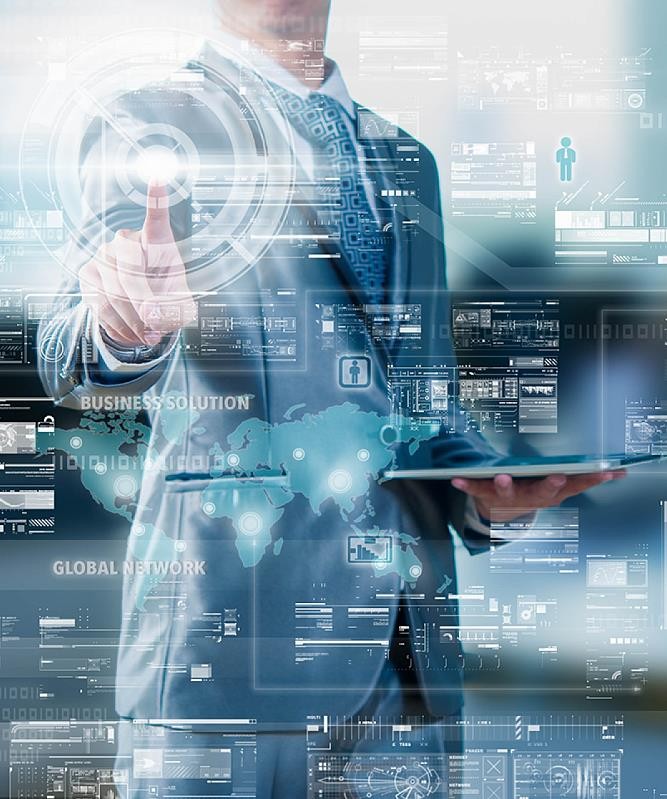 ОСНОВНЫЕ ТРЕНДЫ  ЦИФРОВИЗАЦИИ  ОБРАЗОВАНИЯ
«ЦИФРОВАЯ ОБРАЗОВАТЕЛЬНАЯ СРЕДА»  В РАМКАХ ФЕДЕРАЛЬНОГО ПРОЕКТА
2019 – 2024
ИНДУСТРИАЛЬНАЯ РЕВОЛЮЦИЯ  И ОБРАЗОВАНИЕ
01.	03.
ТРЕТЬЯ
дала в руки каждому учебник,  привела ко всеобщему  среднему образованию.

ЧЕТВЕРТАЯ
— вызывает к жизни непрерывно  совершенствующуюся школу
с персонализированной,  ориентированной на результат  моделью организации  образовательного процесса
ПЕРВАЯ
индустриальная  революция породила  массовую школу
02.
04.
ВТОРАЯ
— сделала школу  общеобразовательной,
сформировав современную  классно-урочную систему
ГЛОБАЛЬНЫЕ ТРЕНДЫ
Переход к цифровой экономике повышает
требования к результативности общего образования.
Образовательная подготовка, которую обеспечивает  сегодня массовая школа, уже недостаточна
для обновляющейся экономики и совершенно  недостаточна для экономики завтрашней*
*New vision…, 2015; Bialik, Fadel, 2018
ГЛОБАЛЬНЫЕ ТРЕНДЫ
…Сейчас заканчивается определенный тип  образования, в муках и смутах рождается совсем иной  смысл школы, больше того — иной смысл школьного  отсека жизни современного человека…
…Должно быть преобразовано само содержание  образования…
Владимир Соломонович Библер
ОБНОВЛЕНИЕ ОБРАЗОВАНИЯ (РФ)
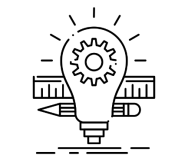 04. ЦИФРОВАЯ ТРАНСФОРМАЦИЯ
трансформируем работу школы

02-03. ИНФОРМАТИЗАЦИЯ
интегрируем ИКТ в учебный
процесс (ранняя и зрелая)
01. КОМПЬЮТЕРИЗАЦИЯ  оснастим школу  компьютерами, обеспечим  компьютерную грамотность
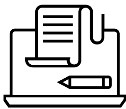 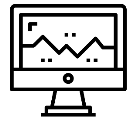 ОБНОВЛЕНИЕ ОБРАЗОВАНИЯ (РФ)
КОМПЬЮТЕРИЗАЦИЯ
— технологическое обновление
01.Компьютерные классы, отдельные компьютеры в школе
ИНФОРМАТИЗАЦИЯ
— обновление учебных материалов и учебной работы
–	Ранняя — учителя иногда используют цифровые учебные  материалы (тесты, презентации, тренажеры и др.)
–	Зрелая — учителя используют цифровые учебные
материалы + школьная сеть используется для решения задач  управления, доступа к интернету, смешанного обучения и т.п.
ЦИФРОВАЯ ТРАНСФОРМАЦИЯ
— обновление системы обучения
04. Выход за стены классных комнат; переход к технологической модели  1:1 и персонализировано-результативной организации обучения
ЦИФРОВАЯ ТРАНСФОРМАЦИЯ
Школа без ограничений использует  все доступные цифровые  ресурсами, которые требуются  участникам образовательного
процесса для обеспечения
его результативности
Школа становится активным  членом сетевого сообщества
образовательных организаций,  которые делятся опытом и учебно-  методическими ресурсами
Учебно-воспитательная работа  основывается на результатах
исследований, во многом носит  инновационный (поисковый)
характер, отвечая на меняющиеся
запросы своего окружения
и национальной образовательной  политики
Цифровые технологии рутинно  используются во всех видах  административной и учебно-  воспитательной работы внутри  и за стенами школы.
ЦИФРОВАЯ ТРАНСФОРМАЦИЯ
Персонализация обучения
расширяет творческие возможности  учащихся, которые берут на себя  ответственность за свою учебу
и отдельные стороны работы школы
(ученическое самоуправление)
В центре внимания оказываются  личностное развитие,
познавательная самостоятельность,  овладение метапредметными  компетенциями
и полноценное освоение всего  предметного материала.
–	Персонализация обучения  поддерживается
специализированными
платформами, которые помогают  формировать и фиксировать
личные цели учебной работы,  фиксировать шаги по их  достижению, интегрировать
все виды занятий (базовая школа,  дополнительное образование,  увлечения и т. п.) вокруг интересов  каждого обучаемого
ЦИФРОВАЯ ТРАНСФОРМАЦИЯ
–	Непрерывное персонализированное  профессиональное развитие
персонала рассматривается  как составная часть учебно-  воспитательной работы школы,
планируется и проводится, «когда  оно востребовано, там, где оно  востребовано, и так, как оно  востребовано», широко использует  сетевые профессиональные связи  с инновационными ОО, педагогами-  новаторами и исследователями
на разных уровнях
Учащиеся и педагоги
для решения этих задач в полной  мере используют потенциал
цифровой образовательной среды,  различные формы взаимодействия  и организации совместной  (групповой, коллективной) работы
Планирование учебной работы  ведется с участием обучаемых,  обязательные занятия
интегрируются с дополнительным  образованием
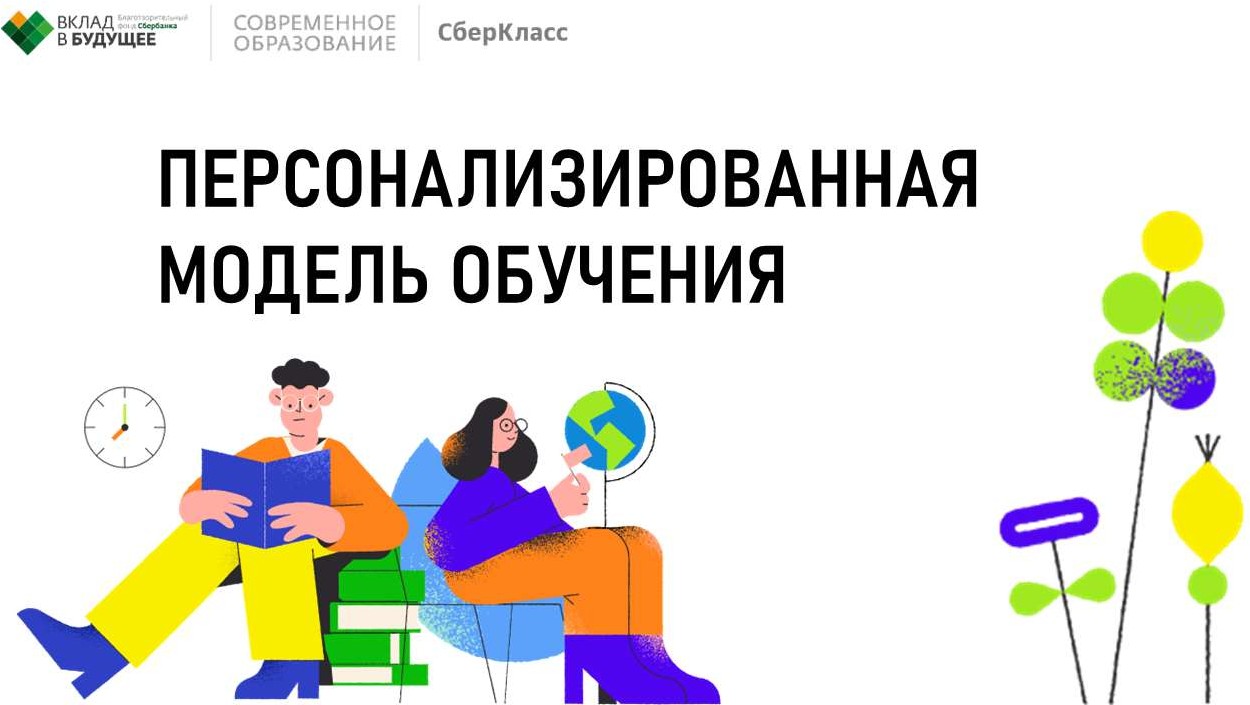 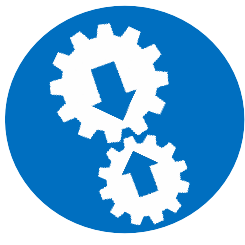 2
ЦИФРОВАЯ ТРАНСФОРМАЦИЯ
работы по совершенствованию цифровой инфраструктуры  общеобразовательной организации в части доступности цифрового  оборудования
работы по совершенствованию цифровой инфраструктуры  общеобразовательной организации в части доступности цифровых сервисов  и продуктов
работы по совершенствованию цифровой инфраструктуры  общеобразовательной организации в части ее использования для решения  задач управления школой
работы по совершенствованию цифровой среды общеобразовательной
организации в части ее использования в учебном процессе
работы по формированию цифровой компетентности обучающихся
работы по обеспечению профессионального развития педагогов в области
цифровых технологий
работы по управлению цифровой трансформацией образовательной  организации
Направления  цифровой
трансформации в  системе общего  образования
ЦИФРОВАЯ ТРАНСФОРМАЦИЯ РЕГИОНАЛЬНОЙ  СИСТЕМЫ ОБРАЗОВАНИЯ
3
ЦИФРОВАЯ
ИНФРАСТРУКТУРА
Электронные платформы,  системы управления
обучением,  автоматизированные
информационные системы,
цифровые сервисы
МОДЕРНИЗАЦИЯ
МАТЕРИАЛЬНО-  ТЕХНИЧЕСКОЙ БАЗЫ
Высокоскоростной интернет,
современное цифровое оборудование
для организации обучения
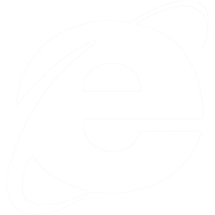 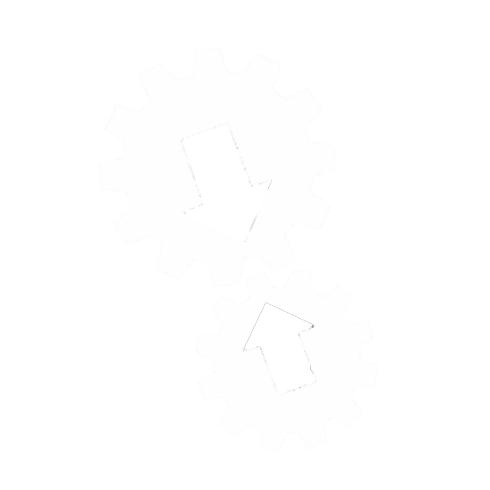 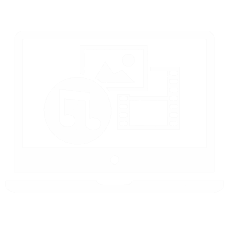 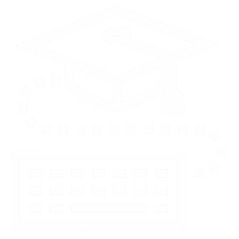 ЦИФРОВОЙ
ОБРАЗОВАТЕЛЬНЫЙ
КОНТЕНТ
Каталогизированные базы качественных
электронных образовательных ресурсов,
доступные всем участникам  образовательного процесса
НОВЫЕ
ЦИФРОВЫЕ
КОМПЕТЕНЦИИ
Цифровая грамотность всех  категорий граждан, в том числе  педагогических и руководящих  работников
4
МОДЕРНИЗАЦИЯ
МАТЕРИАЛЬНО-ТЕХНИЧЕСКОЙ БАЗЫ
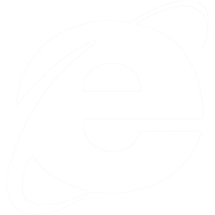 со скоростью:
не менее 100 Мб/с - для городской местности не  менее 50 Мб/с - для сельской местности)


компьютерное оборудование, SMART оборудование,
оборудование VR и AR, цифровые видеостудии,  цифровые лаборатории и пр.


ПО для 3D моделирования, создания VR и AR
приложений, программирования, обработки и монтажа
видео и аудио и пр.
ШИРОКОПОЛОСНЫЙ ИНТЕРНЕТ
ЦИФРОВОЕ ОБОРУДОВАНИЕ
ПРОГРАММНОЕ ОБЕСПЕЧЕНИЕ
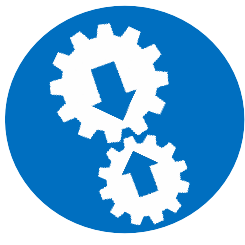 6
ЦИФРОВАЯ ИНФРАСТРУКТУРА
Платформа ЦОС РФ
цифровые сервисы
информационные системы
коммуникационной среды и системы быстрого обмена  сообщениями
электронный документооборот
системы электронной отчетности
учёт достижений обучающихся
учёт освоения дополнительных общеобразовательных  программ
электронные библиотеки
цифровой образовательный контент
Региональные  платформы ЦОС
Региональные  платформы ЦОС
Региональные  платформы ЦОС
Региональные  платформы ЦОС
8
ЦИФРОВОЙ ОБРАЗОВАТЕЛЬНЫЙ  КОНТЕНТ
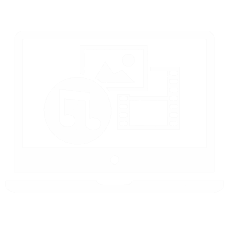 интерактивные видеоуроки
интерактивные презентации
игры
тренажеры
образовательные сервисы и приложения
мультимедийные образовательные ресурсы
обучающие квесты
электронные УМК
электронные контрольно-измерительные материалы и пр.
Контент, используемый в целях реализации основных образовательных программ с  использованием ЦОС, должен соответствовать федеральным государственным требованиям  и образовательным стандартам, примерным основным образовательным программам,  государственным санитарно-эпидемиологическим правилам и нормативам
Цифровой образовательный  контент - материалы и  средства обучения и
воспитания, представленные  в цифровом виде, и  средства, способствующие  определению уровня знаний,  умений, навыков, оценки  компетенций и достижений  обучающихся,  разрабатываемые и (или)
предоставляемые
поставщиками контента и  образовательных сервисов  для организации
деятельности ЦОС.
Разработка и использование контента и образовательных сервисов осуществляются в  соответствии с требованиями законодательства Российской Федерации об авторском праве.
10
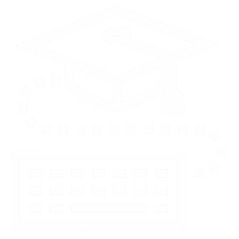 НОВЫЕ ЦИФРОВЫЕ КОМПЕТЕНЦИИ
технология распределенного реестра  (блокчейн)
искусственный интеллект
технология виртуальной реальности (VR)
технология дополненной реальности (AR)
интернет вещей
технологии цифровых коммуникаций
технология больших данных
технология формирующей аналитики
открытые образовательные ресурсы
Технологии,  наиболее
востребованные в  системе общего  образования
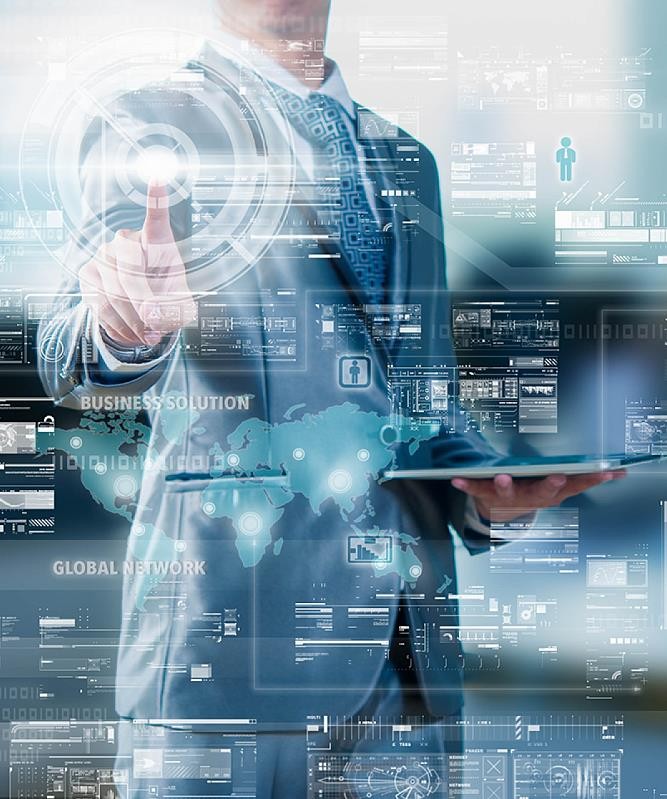 2
Национальные цели развития системы образования РФ 2020–2030 гг.
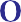 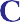 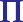 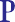 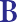 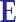 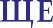 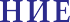 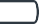 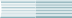 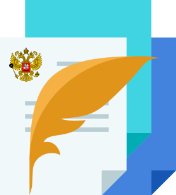 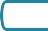 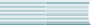 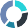 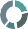 НАЦИОНАЛЬНЫЕ ЦЕЛИ РАЗВИТИЯ 2020–2030
Вхождение Российской Федерации в число
десяти ведущих стран мира по качеству общего образования.

Проведение в субъектах Российской Федерации оценки качества общего образования на основе практики
международных исследований.


Создание условий для воспитания гармонично развитой и социально ответственной личности на основе духовно-
нравственных ценностей народов Российской Федерации, исторических и национально-культурных традиций.


Изменение статуса классного руководителя. Классный руководитель – это воспитатель, воспитание – федеральная
функция.


Воспитание – обязательная часть образовательного процесса. Вводятся требования к организации воспитания,  формирование календарного плана воспитательной работы.


Формирование эффективной системы выявления, поддержки и развития способностей и талантов у детей
и молодежи, основанной на принципах справедливости, всеобщности и направленной на самоопределение  и профессиональную ориентацию всех обучающихся.


Увеличение доли граждан, занимающихся волонтёрской (добровольческой) деятельностью.
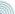 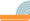 © АО «Издательство «Просвещение», 2020
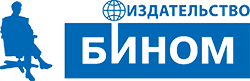 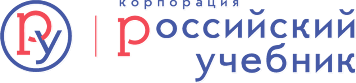 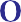 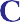 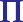 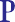 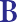 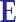 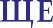 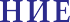 Содержание
Моя школа в онлайн – решение для дистанционного
образования. Интерактивные тетради Skysmart –
успешный кейс сотрудничества
ЦИФРОВАЯ
ТРАНСФОРМАЦИЯ  ОБРАЗОВАНИЯ
Медиатека – инструменты для дистанционного  обучения
Учебник с дополненной реальностью

Картографический тренажёр

Современная школа на образовательной платформе  LECTA

Учитель.CLUB-актуальные онлайн-конференции
5
ГК «Просвещение» – партнёр для государства и бизнеса
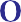 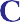 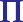 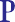 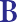 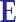 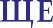 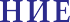 ГК «ПРОСВЕЩЕНИЕ» – ПОСТАВЩИК КАЧЕСТВЕННОГО, ВЕРИФИЦИРОВАННОГО ЦИФРОВОГО КОНТЕНТА
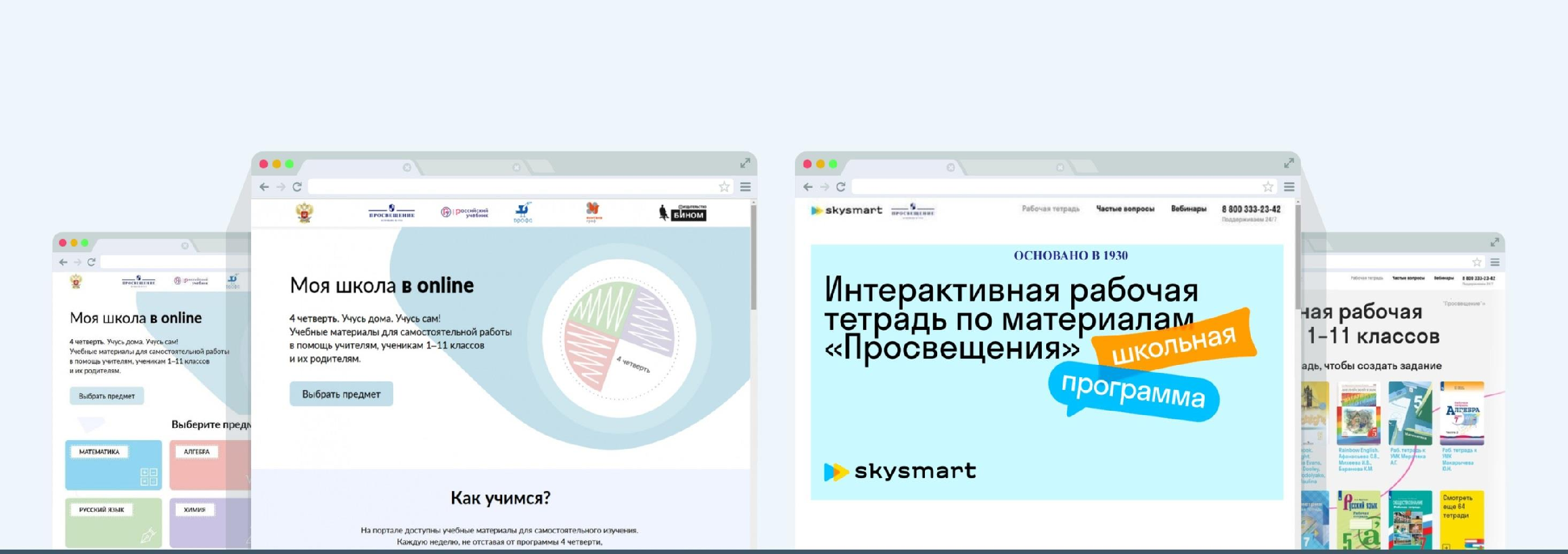 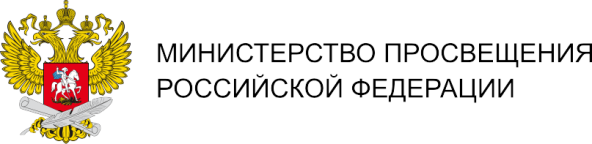 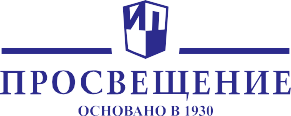 © АО «Издательство «Просвещение», 2020
6
ГК «Просвещение» – партнёр для государства и бизнеса
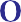 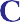 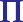 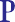 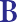 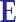 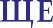 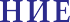 МЕДИАТЕКА – ИНСТРУМЕНТЫ ДЛЯ  ДИСТАНЦИОННОГО ОБУЧЕНИЯ
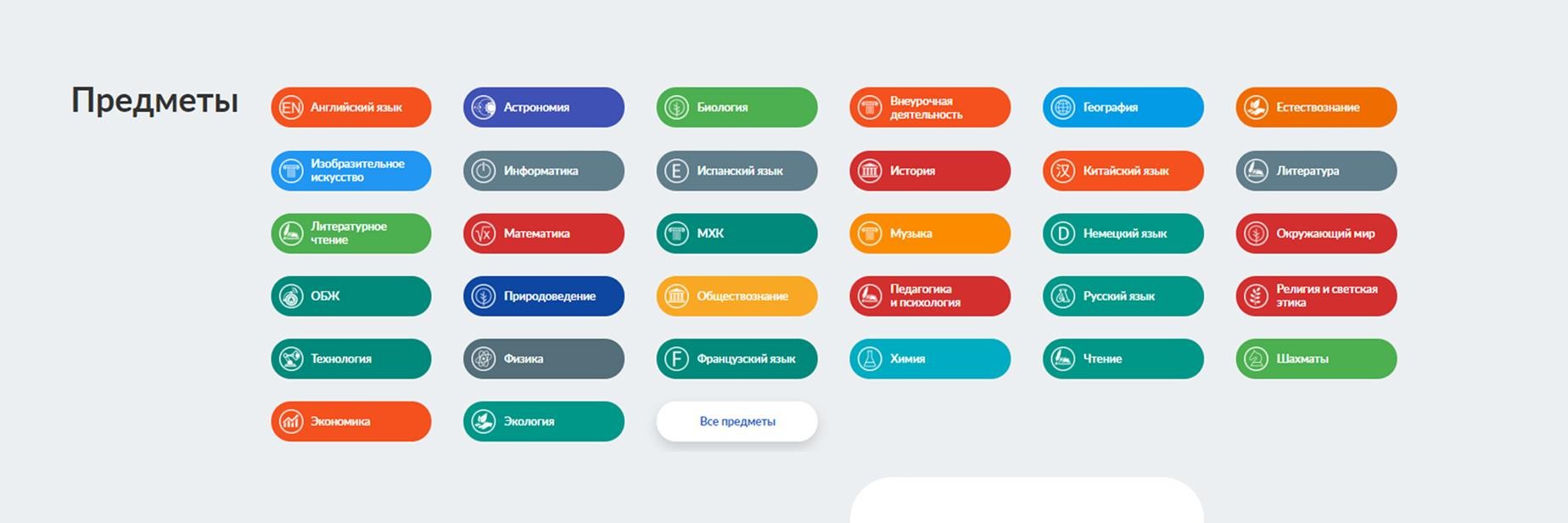 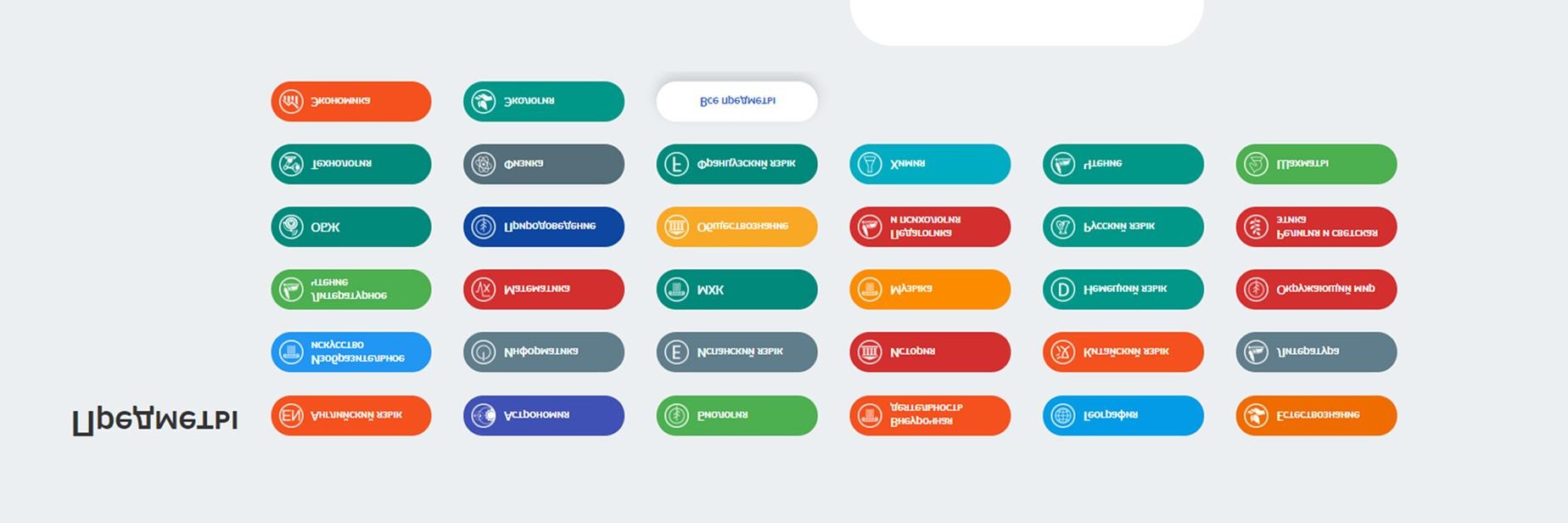 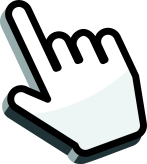 https://media.prosv.ru/
© АО «Издательство «Просвещение», 2020
8
ГК «Просвещение» – партнёр для государства и бизнеса
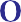 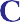 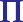 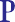 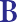 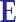 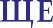 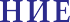 МЕЖПРЕЖПРЕДМЕТНЫЙ КАРТОГРАФИЧЕСКИЙ ПРАКТИКУМ  ДЛЯ РАЗВИТИЯ ФУНКЦИОНАЛЬНОЙ ГРАМОТНОСТИ
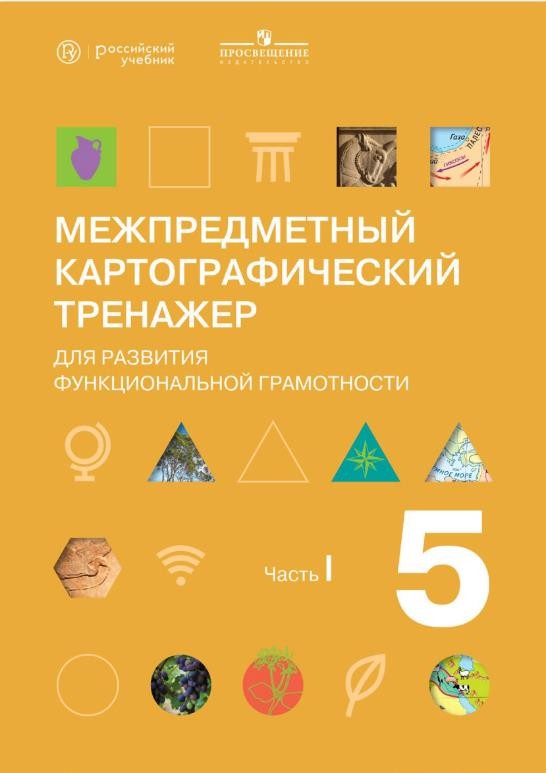 QR
AR
Финансовая грамотность
Каждое задание связано с жизнью и способствует  развитию функциональной грамотности
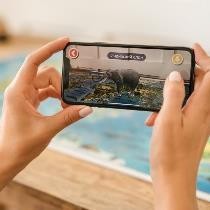 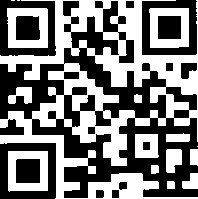 Доступ к проверенным ресурсам
Издательство несёт ответственность за представленные  ресурсы
ФГ
iD
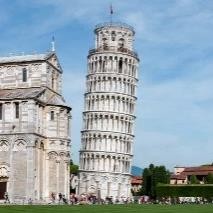 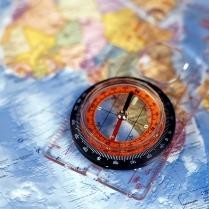 Уникальный образовательный маршрут
Каждый школьник сможет построить свой уникальный  образовательный маршрут без помощи учителя
Дополняем реальность
Атлас привлечёт учащихся современными
технологиями
Цифровое расширение
Дидактические находки
Разноуровневый подход обучения
Успешен каждый ученик. Действия «здесь и
сейчас»
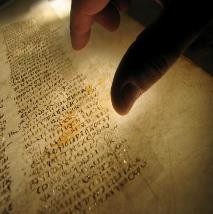 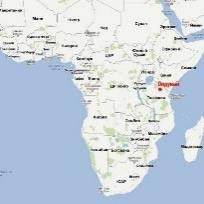 Документы. Изображение. Видео. Аудио
Ссылки на изображения, иллюстрирующие места,  события, дополняющие задания
Доступ к аудиофрагментам
С 5 по 9 класс карты атласа и дополнительный материал формируют представление учащихся о том, как происходило  освоение материков Земли, как формировался современный облик различных территорий
© АО «Издательство «Просвещение», 2020
9
ГК «Просвещение» – партнёр для государства и бизнеса
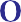 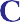 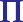 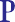 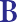 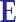 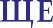 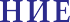 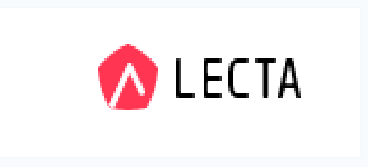 Современная школа на образовательной платформе LECTA

Электронные формы учебников
- Делайте уроки интерактивными: 1600 электронных учебников с медиаобъектами
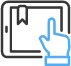 Тренажеры
- Закрепляйте новые знания с помощью тренировочных заданий
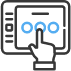 Сервис «Классная работа»
- Готовое планирование и презентации ко всем урокам
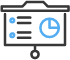 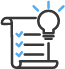 Сервис «Контрольная работа»
- Проверяйте усвоение материала с помощью интерактивных контрольных и самостоятельных работ
https://lecta.rosuchebnik.ru/
© АО «Издательство «Просвещение», 2020
10
ГК «Просвещение» – партнёр для государства и бизнеса
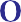 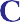 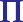 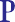 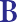 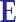 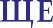 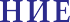 АКТУАЛЬНЫЕ ОНЛАЙН-КОНФЕРЕНЦИИ.
СОТРУДНИЧЕСТВО С ОБРАЗОВАТЕЛЬНЫМИ ОРГАНИЗАЦИЯМИ
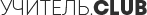 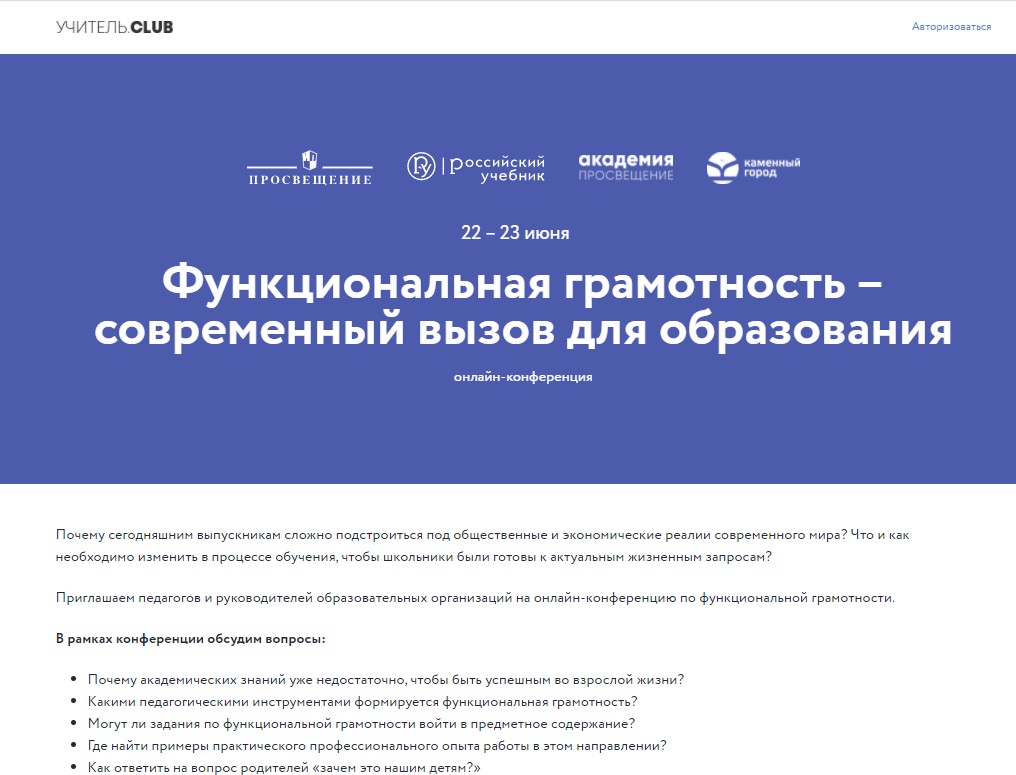 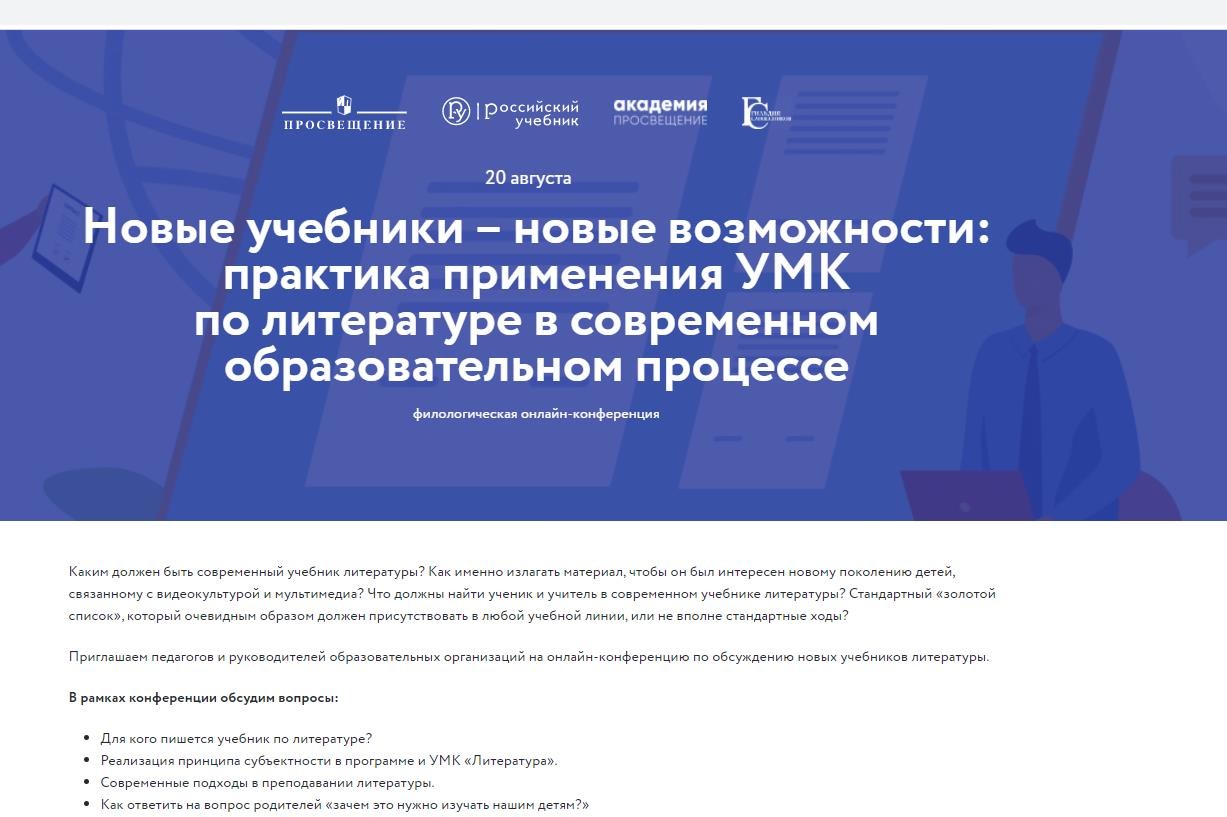 https://uchitel.club/filolconf/
https://uchitel.club/pisaconf/
© АО «Издательство «Просвещение», 2020
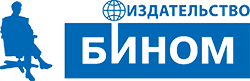 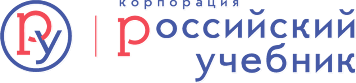 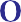 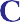 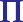 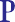 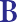 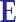 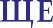 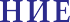 ТРЕНДЫ В ОБРАЗОВАНИИ
Содержание
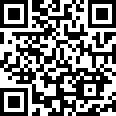 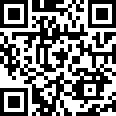 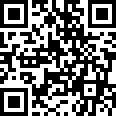 Инклюзия в современном образовании

Полилингвальное обучение – дополнительные
условия для повышения конкурентоспособности  личности
Инклюзия
в современном  образовании
Поддержка
разнообразия детства
Полилингвальное  обучение
Поддержка разнообразия детства
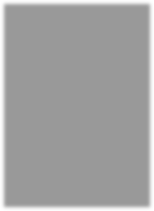 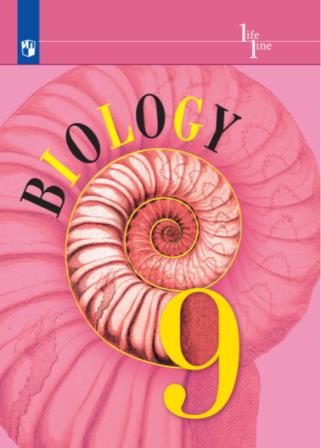 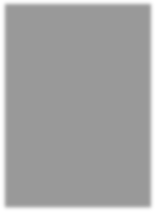 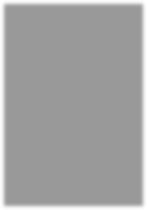 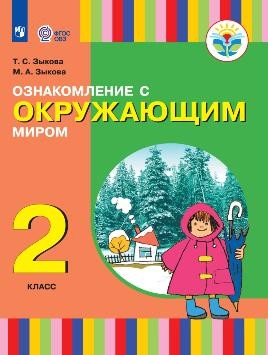 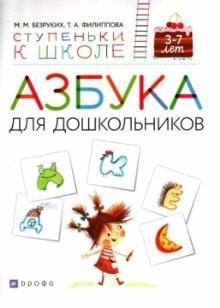 Родительский университет
12
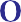 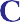 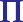 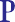 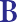 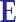 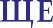 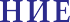 Родительский университет – ЭКОСИСТЕМА ДЛЯ РОДИТЕЛЕЙ, ШКОЛ, ДЕТЕЙ, БИЗНЕСА И ГОСУДАРСТВА
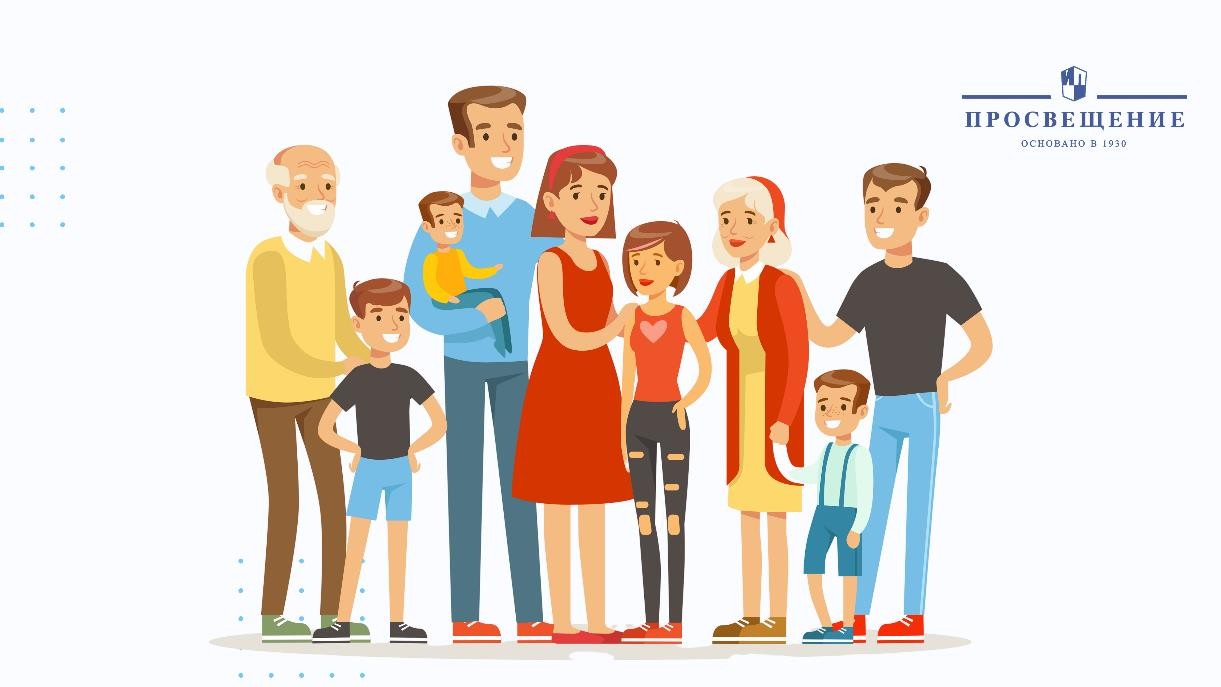 О чем этот проект:
родительских компетенциях;
развитии личности взрослого;
психологической помощи;
профориентации и навигации;
ЗОЖ и профилактике подростковых проблем;
обмене опытом;
лучших практиках воспитания.

Экосистема включает:
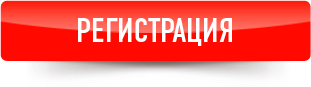 вебинары и офлайн-мероприятия;
статьи, интервью и наглядные материалы;
услуги для родителей, детей и педагогов;
навигацию по лучшим проектам России;
экспертное сообщество;
площадку для обмена опытом.
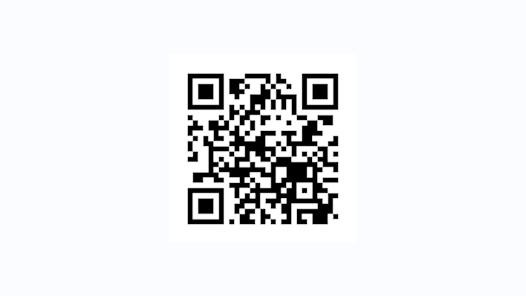 Стань экспертом parents.university
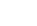 © АО «Издательство «Просвещение», 2020